Action verbs
If you are happy…
https://www.youtube.com/watch?v=l4WNrvVjiTw

(stomp/clap)
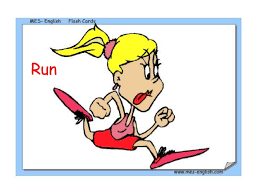 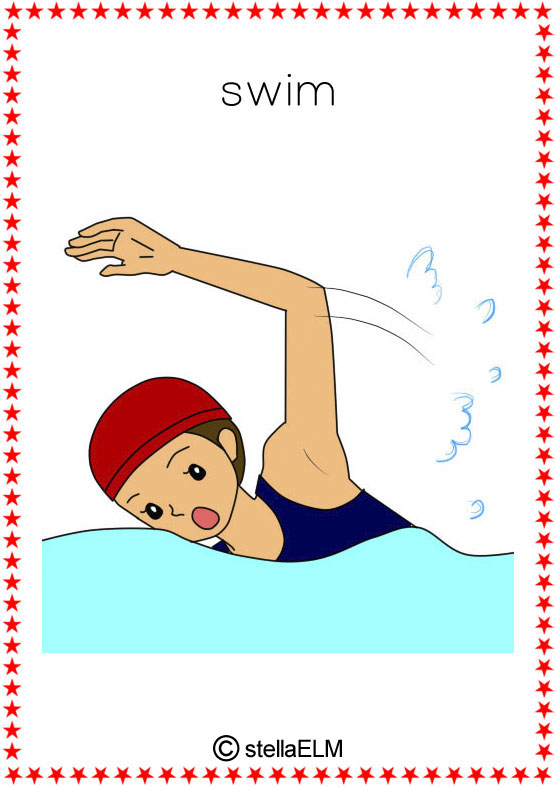 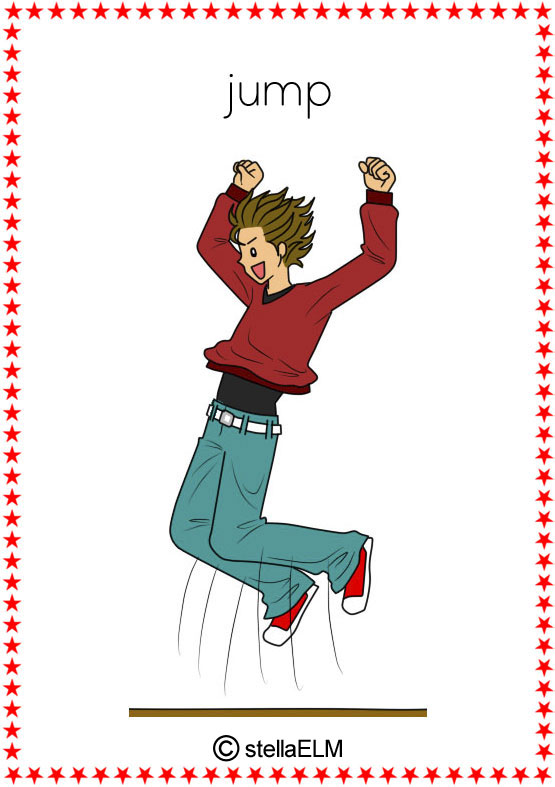 Can you???
https://www.youtube.com/watch?v=_Ir0Mc6Qilo
Now, it’s your turn!!!
Can you….?
Yes, I can.
No, I can’t.


Short oral practice first and then….
Open the box…!!!!
https://wordwall.net/resource/12684471/can-you